PLAN DE AFACERIS. C. Food.Int S. R. L.
Antreprenori:

Boțoc Indi

Lăutaru Vlad

2020
Cuprins
Precizarea identității SC: firmă, simbol, slogan etc.
Structura juridică a SC.
Misiune, viziune, obiective.
Resurse umane, resurse financiare, resurse materiale etc.
Obiectul de activitate, produsul, modul de obținere, cantități preconizate etc.
Costuri de funcționare, costuri de producție etc. 
Piața: clienții potențiali, mărimea pieței, firme concurente etc.
Vânzare, promovare, publicitate etc.
Previziuni financiare pentru primii 3 ani, managementul riscului.
Dezvoltare durabilă: protecția mediului, implicarea socială a SC etc. – opțional
1) Identitatea societății comerciale

Nume: SC Food.Int SRL 			Logo: 

Adresa, telefon, e-mail:
+40 728 490 996
+40 741 454 493
food.int@yahoo.com
Obiectul de activitate:
Comercializarea produselor alimentare provenite din străinătate				
Slogan: De peste graniță. Pentru TINE
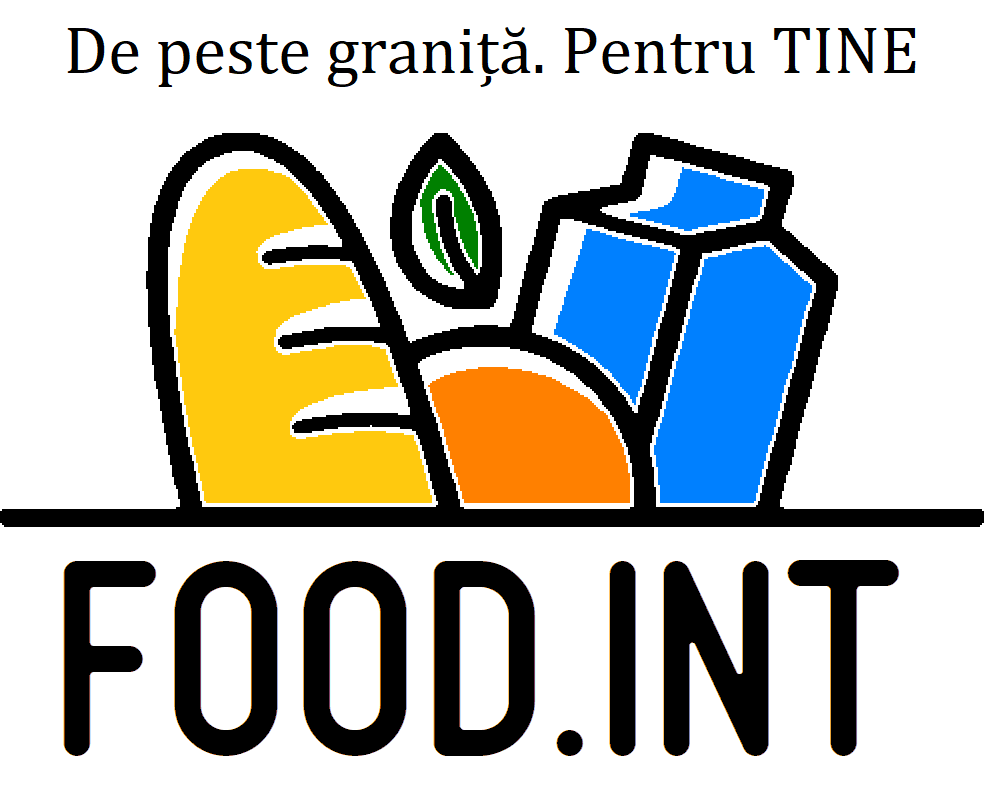 2) Structura juridică a SC
S.C. Food.Int S.R.L. este înființată în anul 2020, în conformitate cu prevederile legii nr. 31/1990 privind societățile comerciale. 

Societatea este persoană juridică română, constituită în forma societății cu răspundere limitată.
3) Misiune, viziune, obiectiveDescrierea firmei/proiectului
Un mod simplu de a reuni mai multe alimente tradiționale din Serbia, Ungaria, Germania, Franța, Peninsula Balcanică, Vestul Europei, și nu numai.
Drept urmare, scopul nostru este de a uni piețele străine într-un magazin universal, cu preparate pe care unii le știu din copilărie
Misiune. Viziune. Obiective. Strategia.
Viziunea: 
Dezvoltarea pe plan național și apoi european a unui sistem de promovare a produselor tuturor regiunilor Europei și globului.

Misiunea: 
Readucerea vechilor produse bine cunoscute din țările vecine.
Sprijinirea comerțului extern.
Obiectivele:
Un profit bun, treptat, faimă printre restul lanțurilor comerciale, extinderea cât mai amplă și rapidă a noului lanț de magazine

Strategia: 
Reclamă bună, profit bun, număr mare de clienți dornici să încerce produsele.
Misiune. Viziune.
Ţelul nostru este să readucem pe piața românească produse din străinătate.Aspirăm să creăm un lanț de magazine în România și apoi în Europa, care să se ocupe cu acest lucru.
[Speaker Notes: May require more than one slide]
(Obiective) Putem obţine acest lucru prin:

alegerea diferențiată a produselor, pentru un profit maxim;
înţelegerea clară a tendinţelor şi nevoilor de pe piaţă; 
dezvoltarea unei relații de încredere cu clienții, astfel încât promovarea sa se realizeze în primul rând prin recomandări;
sondaje, opinii, păreri ale clienților.
Strategia
Pentru a ne atinge obiectivul, firma are nevoie de capital, dezvoltarea facilităților şi angajare de personal suplimentar. 
În acest scop, dorim să tratăm părţile interesate, clienţii, precum şi societatea cu toată responsabilitatea. Ne dorim ca aceste grupuri să vadă în afacerea noastră beneficiul calității pure și, implicit, a produselor de calitate superioară.
4) Resurse umane. Resurse materiale. Resurse financiare.
Managerul general va fi Lăutaru Vlad și va avea în subordine ierarhică întreg personalul, împreună cu Boțoc Indi, care va avea în subordine ierarhică și funcțională toți directorii fiecărui magazin Food.Int
Rolul și responsabilitățile membrilor echipei
Suma investită inițial: 50 000 € (curs 1€ = 4,5 ron)
Aceasta cuprinde:
 cheltuieli pentru lansarea afacerii;
 cheltuieli pentru amenajarea spațiilor (inițial pentru un singur magazin);
 necesarul de capital pe primele 3 luni.
Amenajare spațiu: instalații electrice, sanitare, încălzire/climatizare, telefon, internet, cablu TV, sistem de alarmă, camere de supraveghere, casă de marcat, amenajări interioare (pereți, plafon, pardoseală), frigidere, congelatoare, vitrine frigorifice, mese, dulapuri, etajere – 10000 €
Amenajare depozit: etajere, instalații electrice, climatizare, sistem de alrmă, camere de supraveghere, etc. – 3000€ 
TOTAL: 13000€
Cheltuieli lunare cu salariile personalului:
 director general: 1000 €
 director general departamente interne: 1000 €
 director departament relații cu exteriorul: 800 €
 director departament contabilitate: 700 €
director departament magazin: 1x600=600 € 
 contabil general: 500 €
economist general: 500 €
 contabil magazin: 1x400=400 € 
 angajați casă: 3x250=750 € 
 manipulanți marfă: 2x200=400 €
 curățnie: 200 €
Total: 6650 €/lună
Cheltuieli cu chiria: 1 500 €/lună
Utilități: 500 €/lună
Cheltuieli cu aprovizionarea cu materiale: 3000 €/lună
Total: 5000 €/lună
5) Obiectul de activitate, produsul, modul de obținere, cantități preconizate etc.
Afacerea presupune comerțul cu produse provenite din străinătate. Acestea sunt aduse din țările vecine ale României și din Uniunea Europeană.
	Se preconizează, pentru început, aducerea mărfii mai ieftine provenite din țările non-UE cele mai apropiate (din cauza prețului mai convenabil, chiar dacă întârzierea este mai mare).
	Apoi, după obținerea unui profit rezonabil, se poate investi și pentru piața Uniunii Europene.
Produsele firmei vor fi de cea mai bună calitate, și vor fi comercializate respectând toate normele managementului calității.
Conform studiilor realizate, interesul principal al segmentului nostru țintă este axat pe calitatea produselor și pe proveniența acestora, în concordanță cu o atmosferă plăcută și cu prețuri moderate. 
Considerăm că putem oferi produse la un preț mediu, fără a sacrifica astfel calitatea acestora.
6) Analiza de cost (costuri anuale, anul 1)
Ex.:
7) Piața: clienții potențiali, mărimea pieței, firme concurente etc.
Având în vedere realitatea că gusturile și preferințele cumpărătorilor au evoluat, atât produsele, cât și designul și serviciile conexe vor fi pe placul acestora.
Clienții S.C. FOOD.INT S.R.L. fac parte din categoria middle class, fiind  persoane cu vârsta peste 18 ani, în general elevi, studenți, persoane având diferite ocupații. Pot fi și persoane în etate (60+), dornice de vremurile bune și de gustul dulciurilor sârbești de la Vârșeț sau a preparatelor ungurești de la Szeged.
Cel mai mare trafic de clienti se va înregistra în zilele lucrătoare, iar  cele mai mare vânzări se vor realiza intre orele  16 – 20. Firma va oferi o gamă largă de produse, astfel încât să poată satisface gusturile cât mai pretențioase ale clienților săi.
Concurența
	SC Casa Dulce SRL
	SC Germag SRL
	SC Deutscher Markt SRL
	Lidl Stiftung & Co. KG
	etc.
	Obiectivele de marketing 
promovare online pe rețelele de socializare
Promovare cu ajutorul clienților
etc.
Politica de preț

prețul produselor noastre poate varia, de la 100% la 500%
este normal ca produsele care traversează granițe statale să valoreze mai mult

	
	Politica de distribuție

produsele noastre vor fi aduse din străinătate prin intermediul TIR-urilor și poate a camionetelor
aceste produse vor fi răspândite în funcție de volumul de cumpărători în cele 3 magazime propuse.
8) Vânzare, promovare, publicitate etc.
Planul nostru de marketing se bazează pe următoarele fundamente:
promovare prin rețelele de socializare
promovare prin clienții noștri
obținerea cât mai rapidă a capitalului

Produsul:  varietate sortiment, calitate, atribute, gradul de satisfacere a nevoilor clienților pe cât posibilul.
Poziţionarea: 
Inițial: Timișoara, Str. Produselor Străine Nr. 1
Ne propunem ca în viitor să ne simțim prezența și pe plan european.
Preţul
Strategia noastră de preţ este obținerea cât mai rapidă a capitalului, nu prin majorarea excesivă a prețurilor, ci prin volum mare de cumpărători. 
Am ajuns la această strategie de preţ printr-un studiu efectuat de directorul general pentru departamente interne, care a constatat că un preț mai mic, cu volum mare de clienți, aduce mai mult profit decât un preț mare cu volum mic de clienți. 
Revizuim strategia de preţ lunar pentru a ne asigura că nu se pierde nici un profit potenţial. 
Clienţii par să fie dispuşi să plătească pînă la 50€, deoarece aceștia cred că un coș plinuț cu alimente nu poate depăși această sumă.

Canalele de distribuţie
Canalele de distribuţie pe care le folosim pentru produsul nostru sunt vânzarea cu amănuntul și poate, în viitor, prin curier.
Aceasta este cea mai potrivită cale pentru ca produsul să ajungă la consumatori deoarece corespunde profilului consumatorului.
Publicitate, promovare, expoziţii cu vînzare

Scopul este de a introduce, promova şi susţine produsele pe piaţă. Deşi considerată un cost, o campanie publicitară bine planificată şi executată este de fapt o investiţie.
Ne propunem să promovăm produsele în diverse moduri: promoții, prezența unor produse specifice în pragul sărbătorilor, darea spre degustare a unor produse noi din magazin, etc.
Obiectivul întregii campanii de promovare este de a extinde
audienţa, poziţiona numele nostru pe un loc preferat din punct de vedere al produsului, strînge legătura noastră cu comunitatea.
9) Previziuni financiare
Nr. minim de clienți/zi
100
Valoare achiziție minimă/client
8 €
Nr. minim de clienți/zi
100
Valoare achiziție minimă/client
8 €
CA anuală
200 000€
Ch totale/an
170 800€
Pr brut
29 200€
Nr. minim de clienți/zi
130
Valoare achiziție minimă/client
9 €
CA anuală
292 500 €
Ch totale/an
200 000 €
Pr brut
92 500 €
Nr. minim de clienți/zi
170
Valoare achiziție minimă/client
10 €
CA anuală
425 000 €
Ch totale/an
220 000 €
Pr brut
205 000 €
10) Plan de management al riscului
INAUGURAREA!